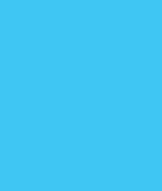 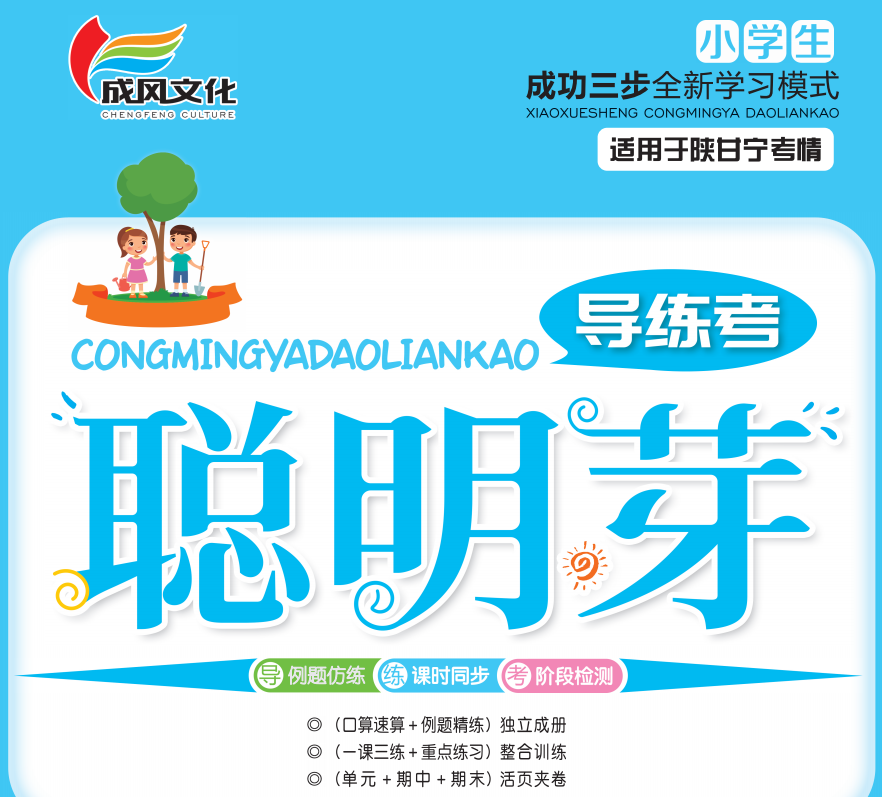 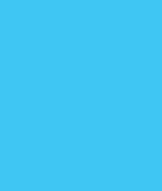 2 百分数（二）
第1课时  折扣
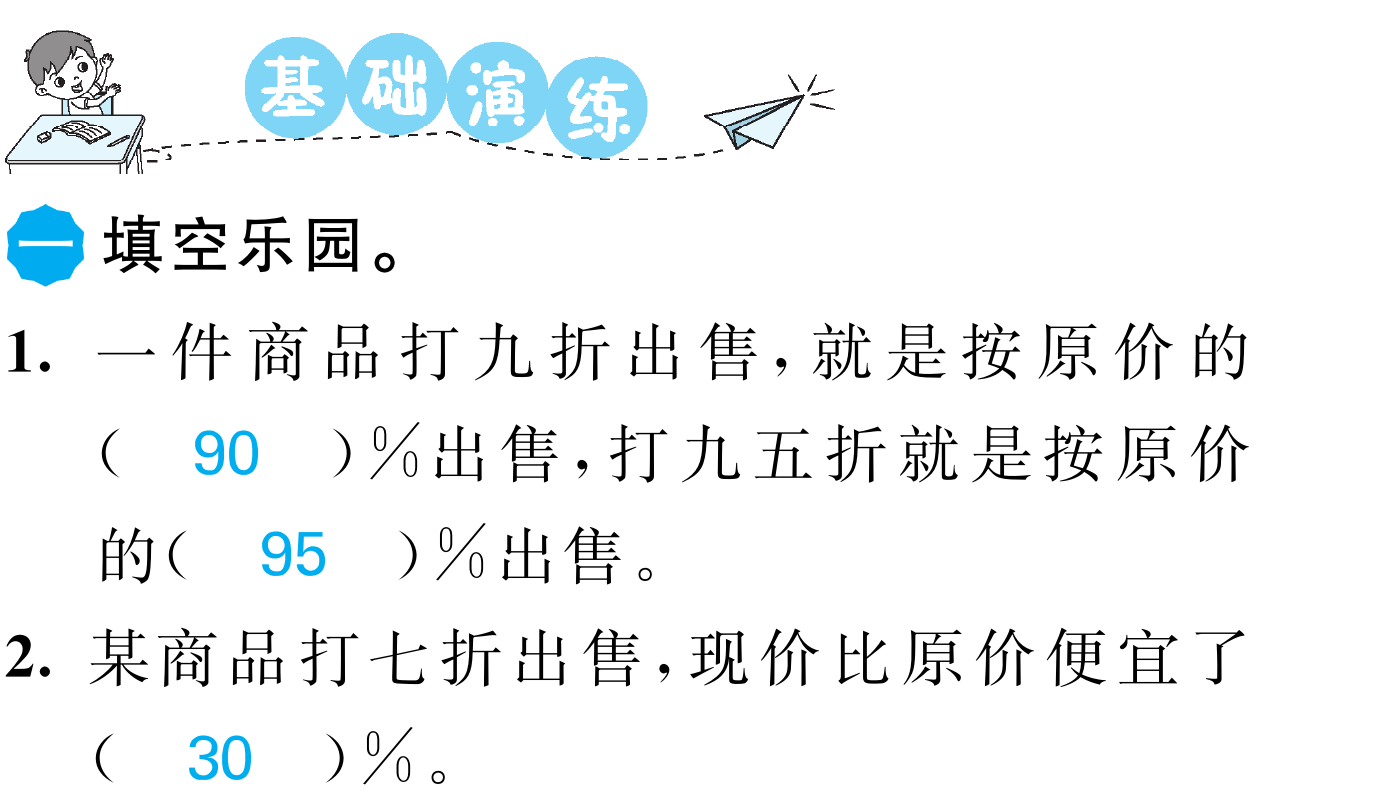 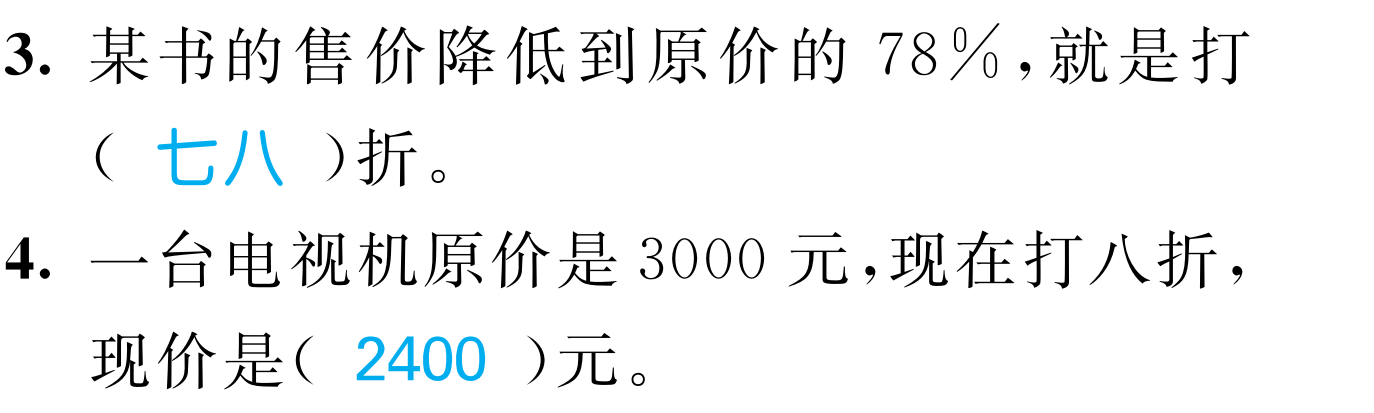 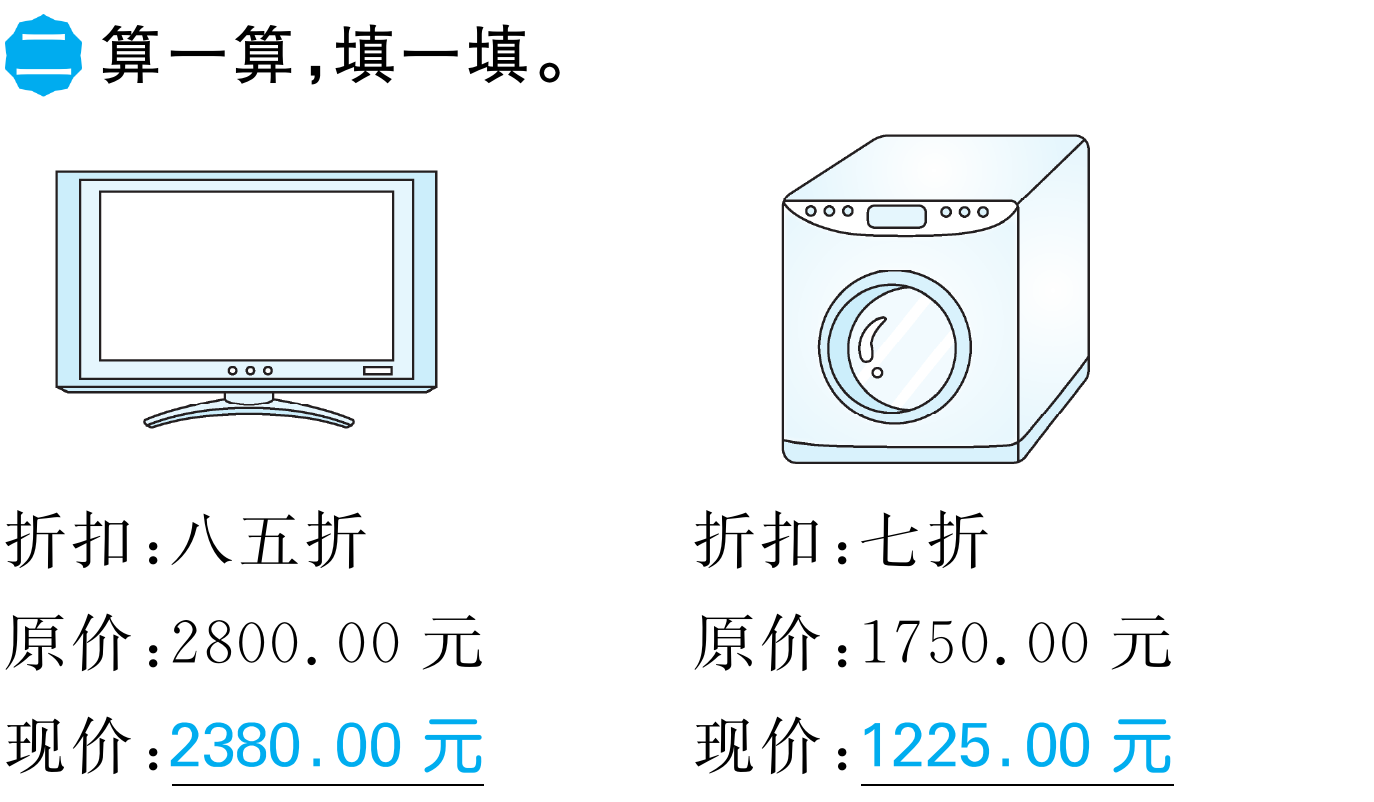 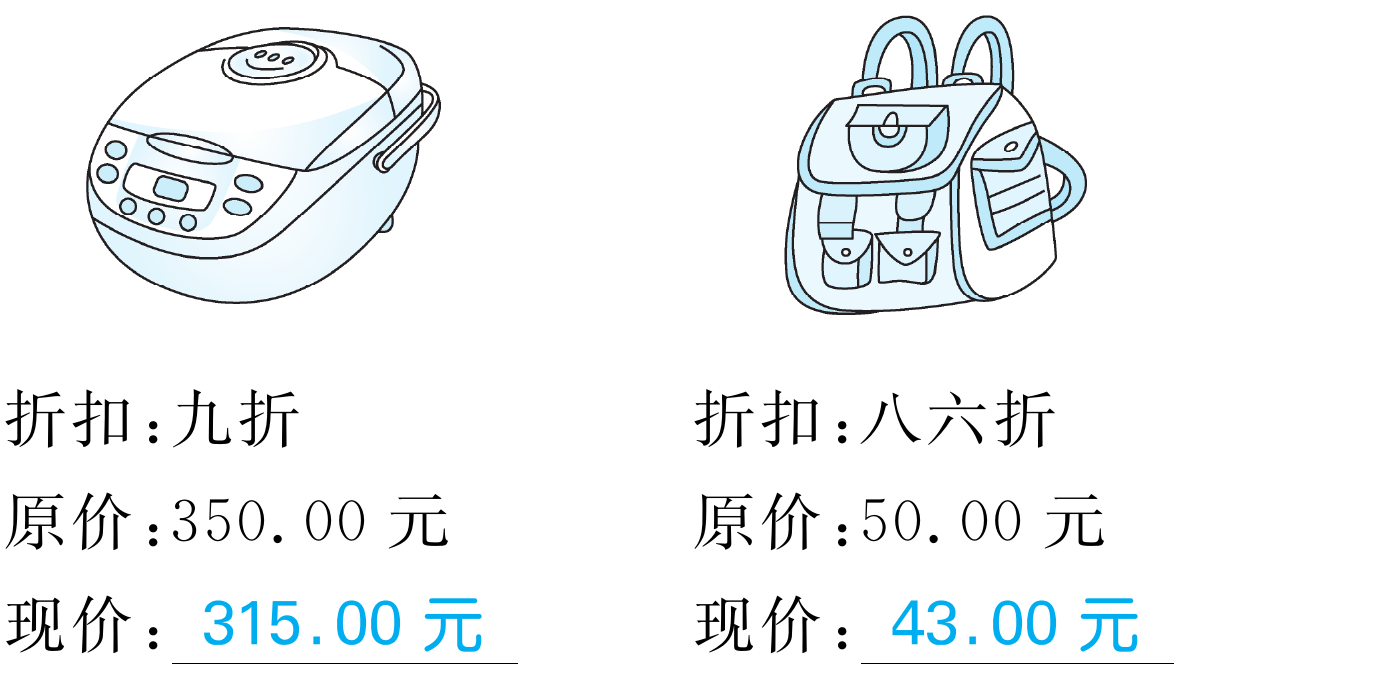 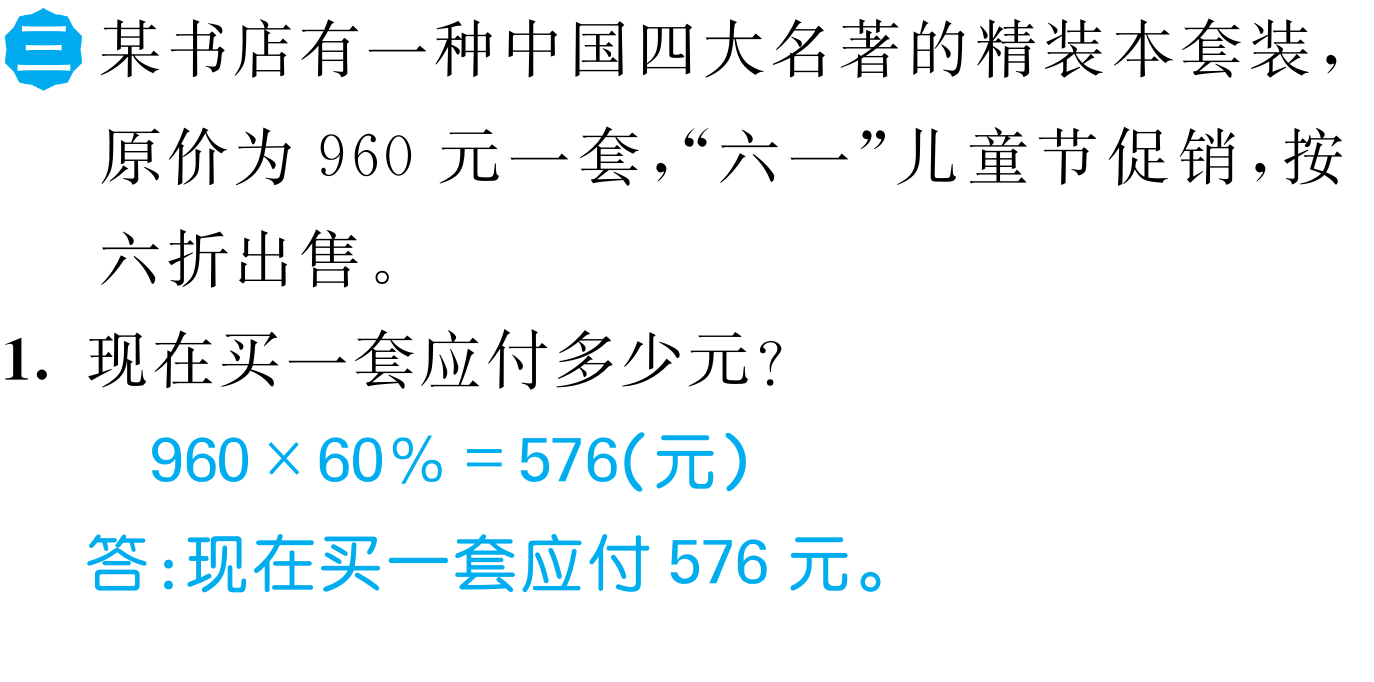 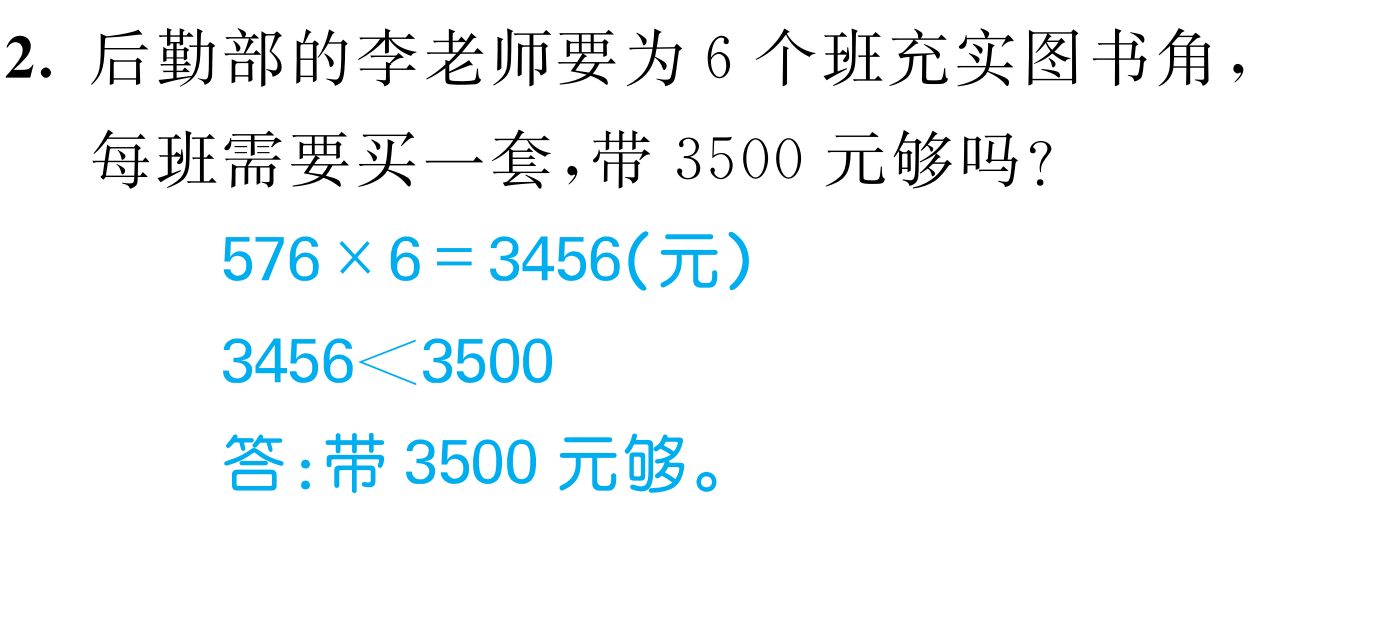 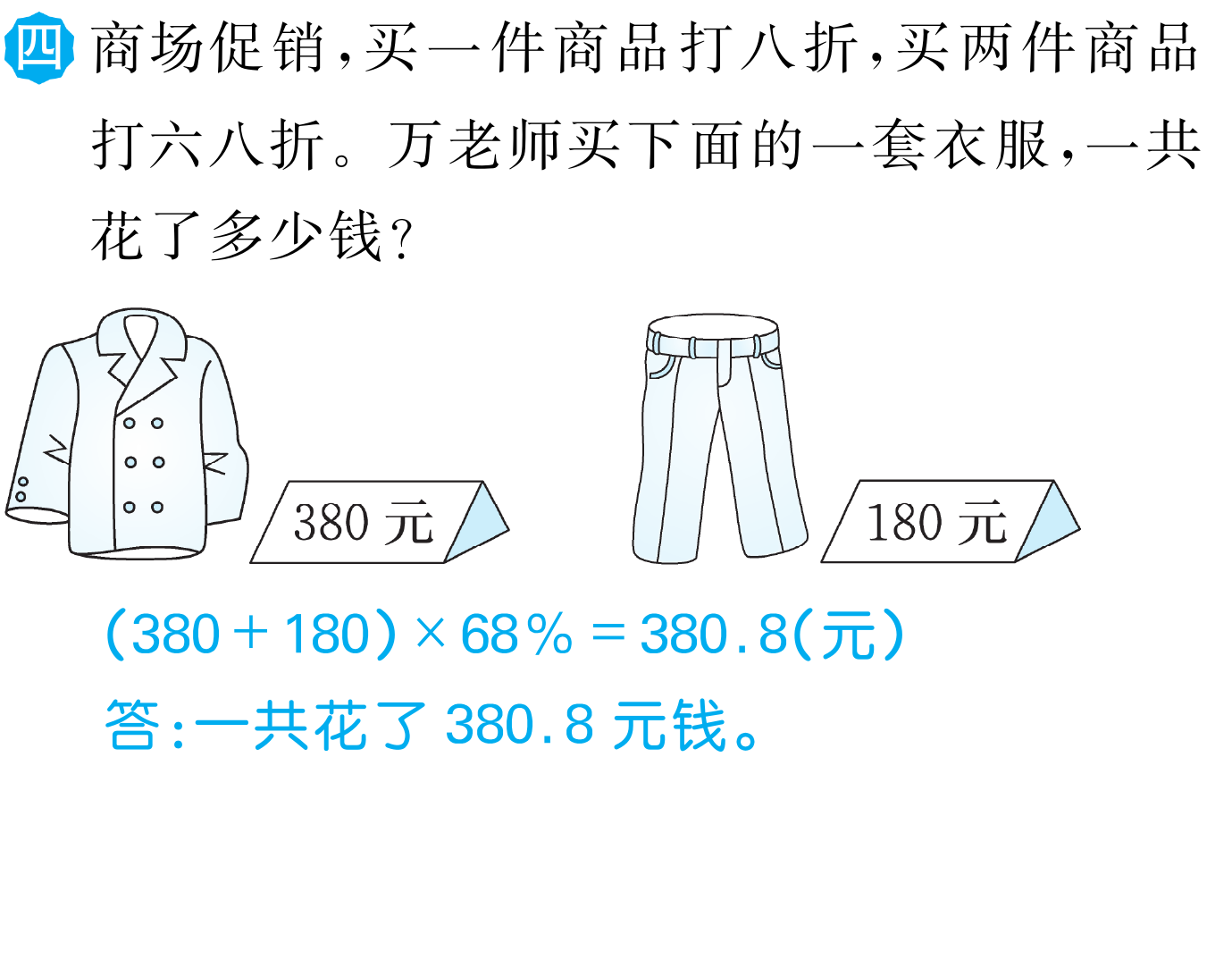 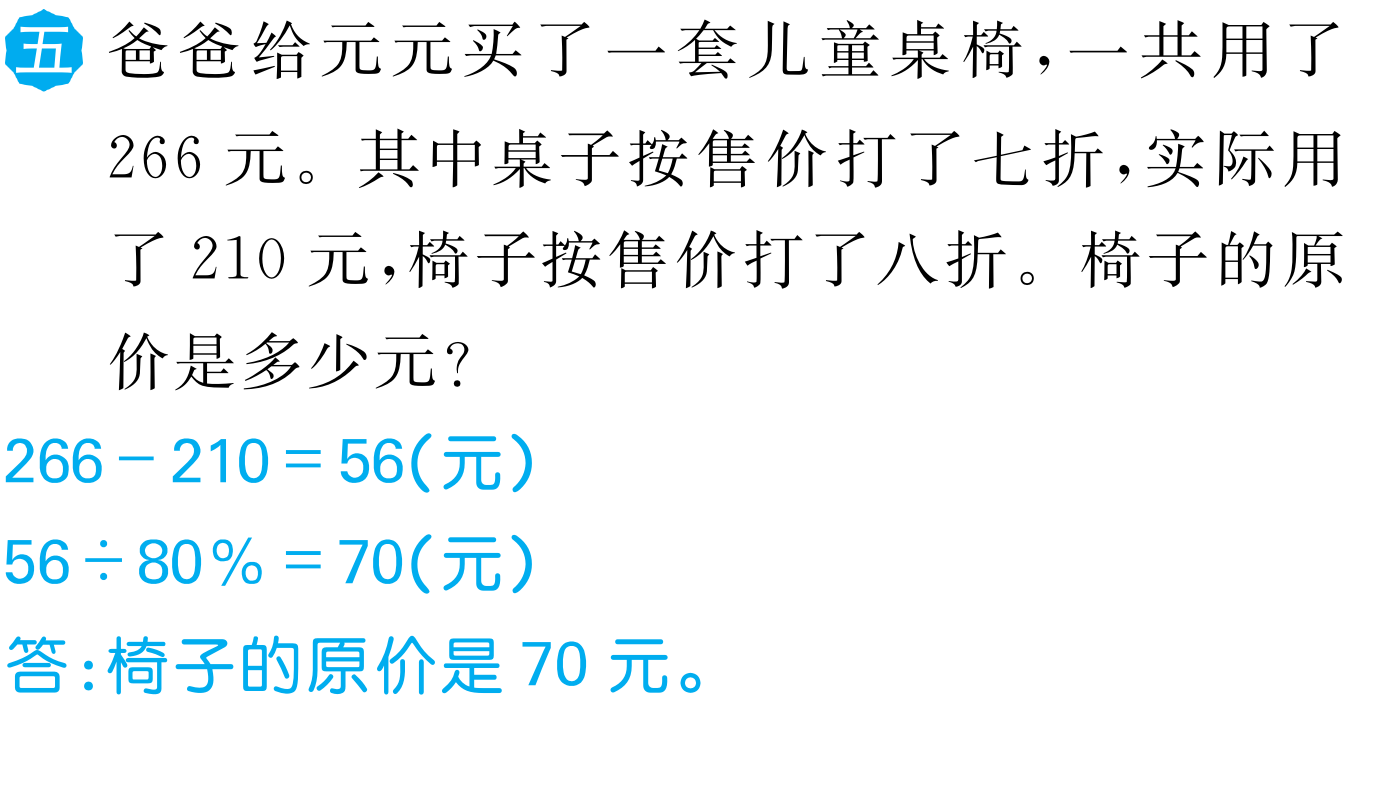 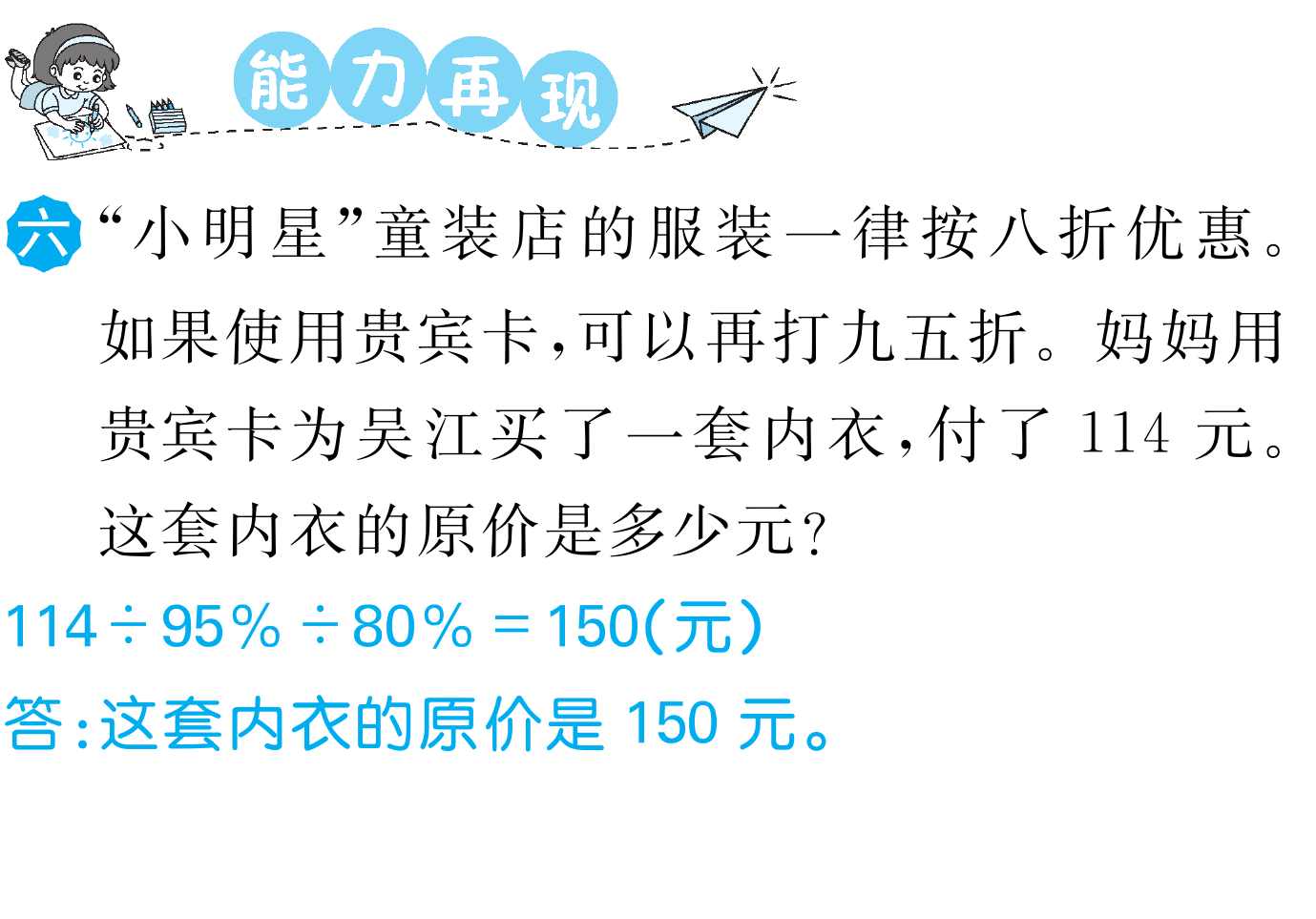 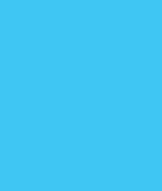 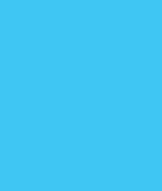 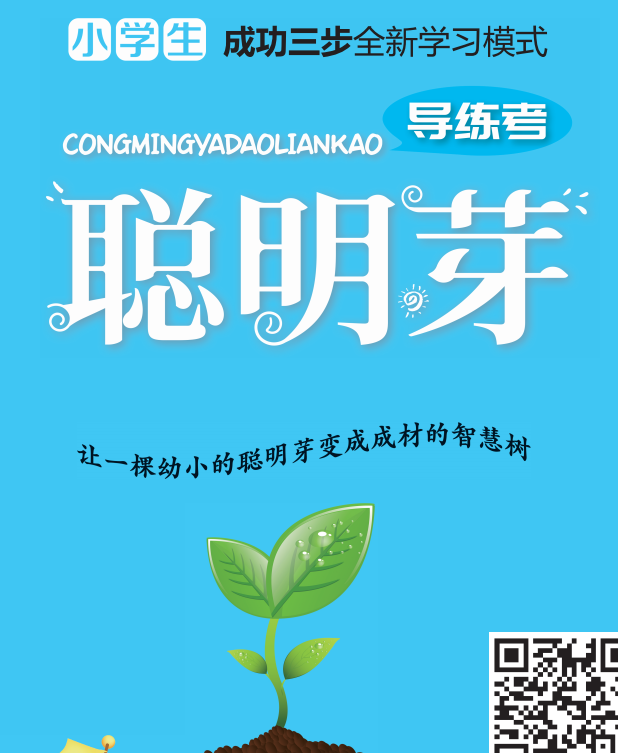